2024-2025
Senior Parent Presentation
Josh Gordon 
College Access Specialist
jgordon@bisdtx.org
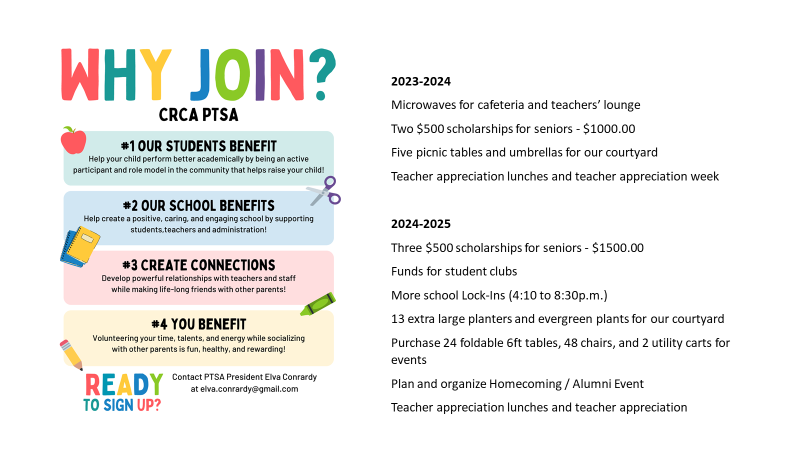 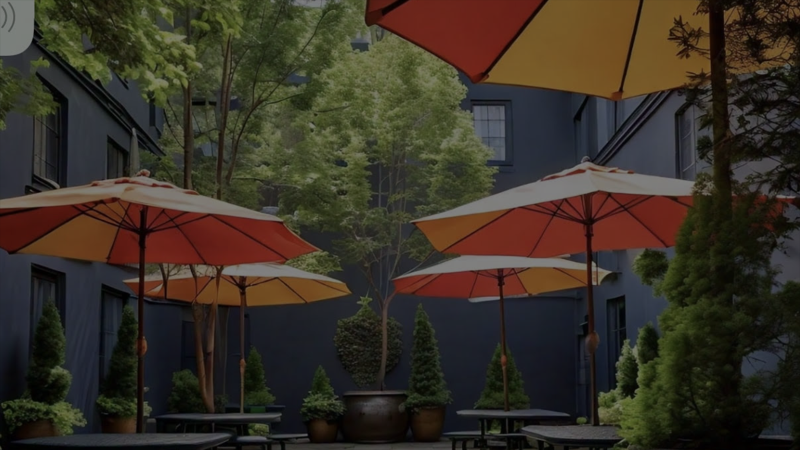 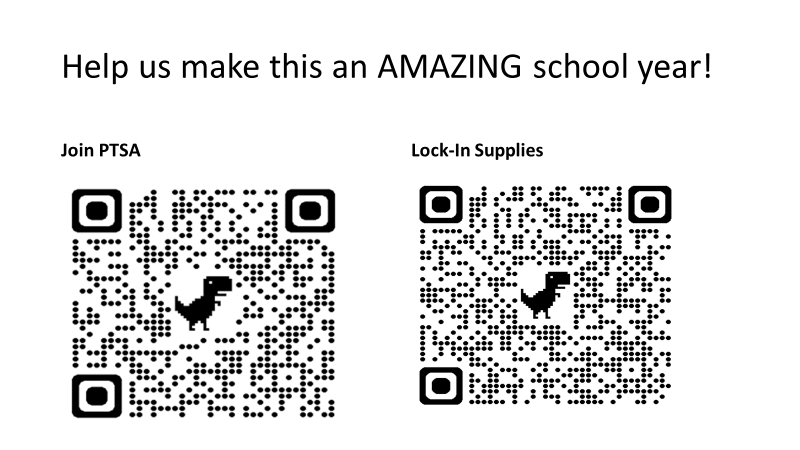 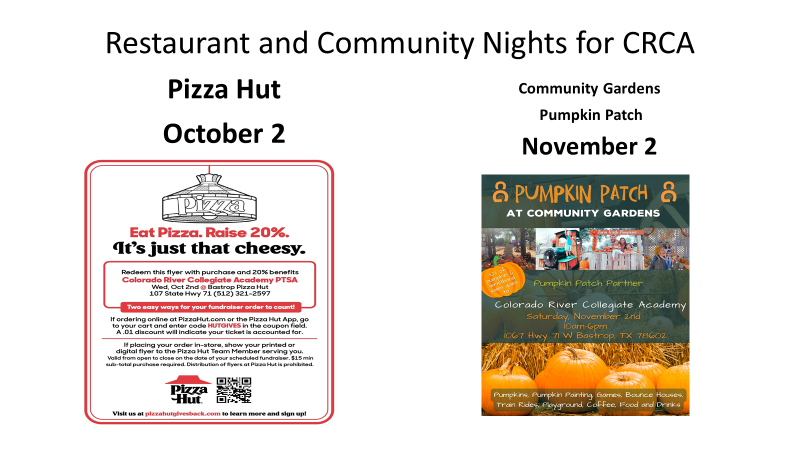 Seniors are taking classes at an ACC campus Monday through Thursday and are at CRCA on Fridays.

Seniors are enrolled in the following classes for the FALL semester:

•MATH 1332 College Mathematics (3 credits)
MATH 2412 Precalculus (4 credits)
Or MATH 2413 Calculus (4 credits)

•GOVT 2305 US Government (3 credits)

•ECON 2301 Principles of Macroeconomics (3 credits)

•BIOL 1406 Cellular and Molecular Biology
Or BIOL 1408 Biology for Non-Science Majors (4 credits)
What will my school week look like?
people
Seniors are enrolled in the following classes for the SPRING semester:

TX GOVT 2306 Texas Government (3 credits)

BIOL 1309 Life on Earth (3 credits)
Or BIOL 1407 Structure and Function of Organisms (4 credits)

ENGL 2322 British Literature (3 credits)

PSYC 2301 Psychology (3 credits)

For a total of 60 or more college credits
What will my school week look like?
people
Students must make every effort to attend all of their classes at ACC. 

If a student is going to miss a class at ACC, they MUST CONTACT THEIR ACC PROFESSOR prior to class and make every effort to submit their assigned work prior to the class date. 

B. Professors may or may NOT excuse the absence and the student’s grade may be penalized. 

C. STUDENTS MUST FOLLOW THE ACC CALENDAR. So, that means students still have class at ACC on BISD student holidays and half days. 
Please see CRCA calendar for these days. 

D. Seniors must always check in with Mr. Gordon. This includes students who attend classes at other ACC campuses.
ACC
Attendance
9
1. Front doors (East) to the campus are to remain locked at all times.
2. Exterior doors on the south side of the campus are to remain locked at all times.
3. Teachers doors are to remain closed and locked at all times.
4. Students must not open the front doors or the courtyard gates for anyone…including parents.
5. Parents should only enter the campus through the front doors. There is a doorbell to the right of the front door.
6. Students really should not be using the restroom during class time. 
7. Students should take all of our drills seriously.
School Safety
9
Mrs. Jimenez will meet with all seniors to discuss their current academic status.
Seniors need to pass the following classes to satisfy high school graduation requirements. 
Government 2305- US Government with Dr. Sinegal
Economics 2301- Principles of Macroeconomics with Prof. Jenkins
English 2322- British Literature with Mr. Laskowski
CRCA GraduationFri. May 23 10:00 AM @ PAC
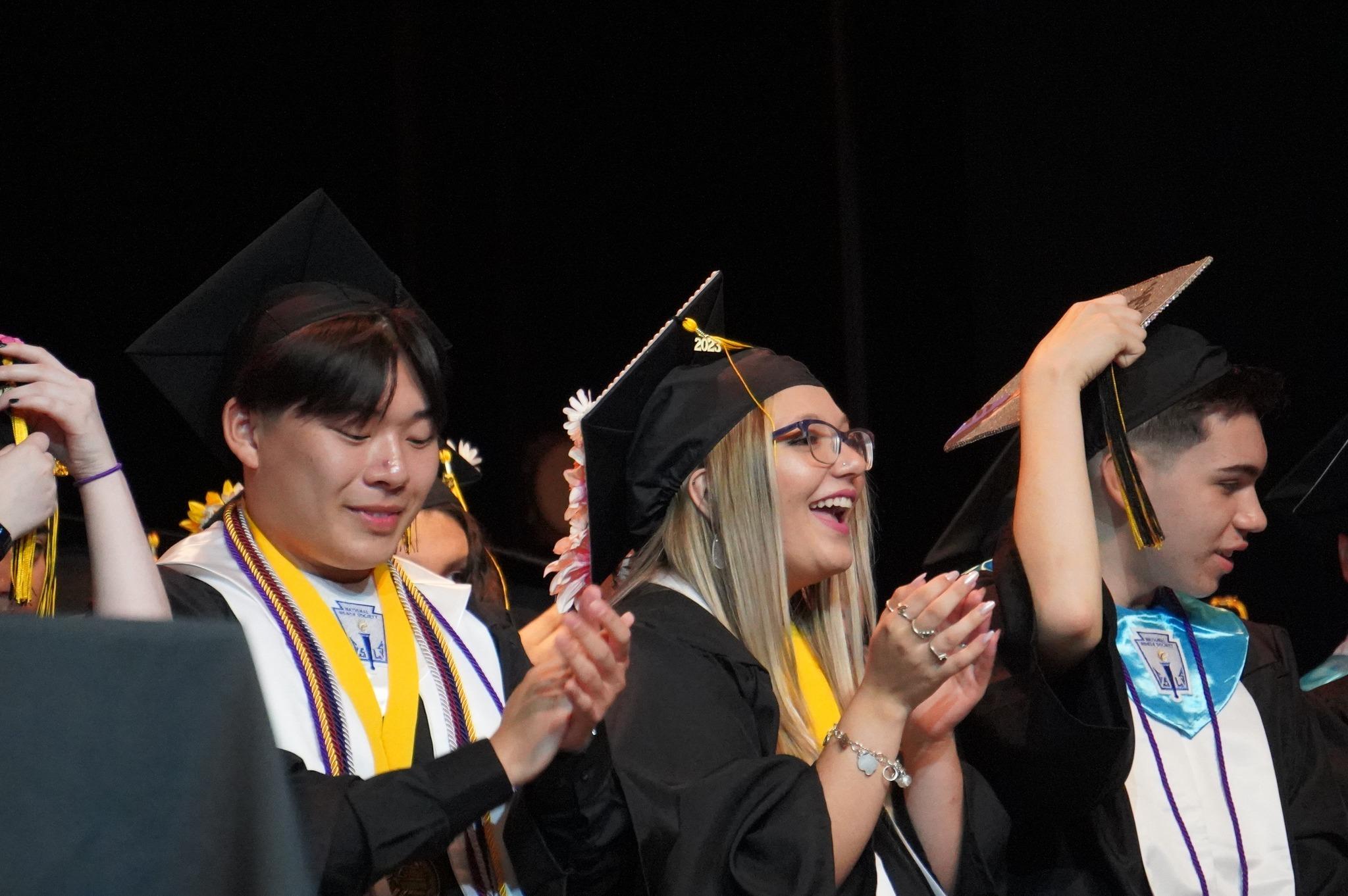 ACC GraduationFri. May 16
people
The cost of courses/ books that are being repeated because the student withdrew from, failed, or earned a D in the course the previous semester or year, will be paid by the student and their family.  
The current tuition ACC charges CRCA students is $150 per course.
Payments for repeated or in lieu of courses, including those taken during the summer, will be made to CRCA and are due by the last day of drop.
Repeating ACC Courses
people
It is absolutely essential that your student maintains or achieves the following in order to qualify for state and federal financial aid for their undergraduate college education:
A MINIMUM of 2.0 GPA
A MINIMUM of a 67% Completion Rate
Satisfactory Academic 
Progress
(SAP)
9
What’s Next?
4 year University
Continue at Community College
Trade/ Technical School
Military 
Job
***College Application Workshop is 
Weds. Oct. 2nd from 4:30-7:30 in the Library.
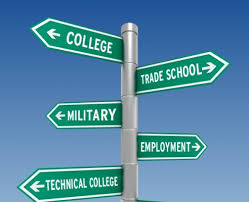 Cat has a hat
What’s Next?
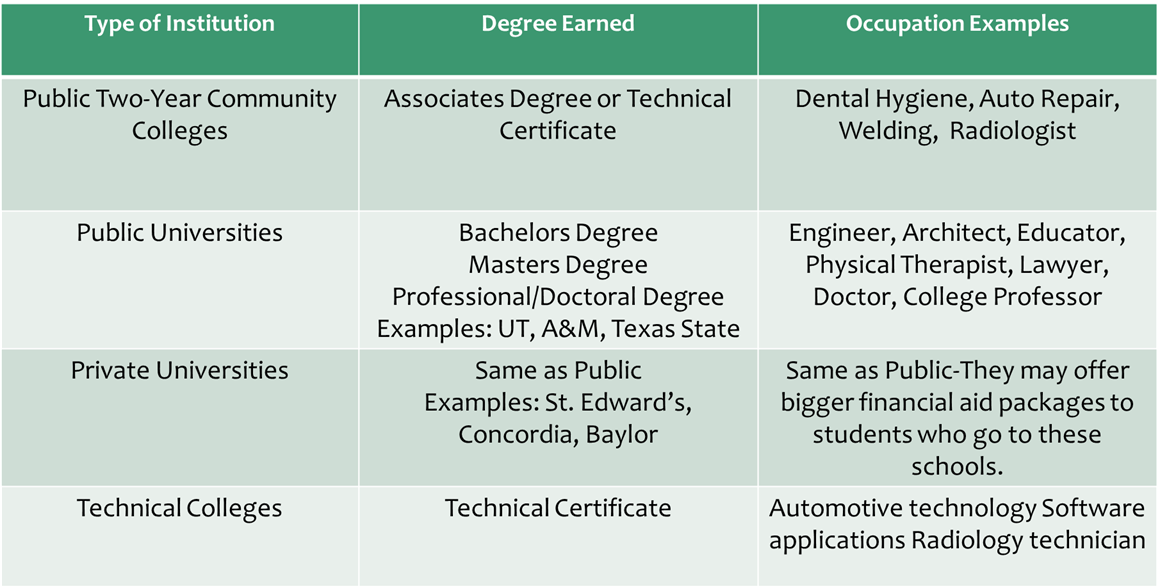 What to consider when choosing a College:
Most Important Considerations: 
Location
Size
Program/ Degree
Cost
Where do you fit in?
Other 
Considerations: 
Graduation Rate
Housing
Legacy 
Religion
Relationship
Cat has a hat
College Tours
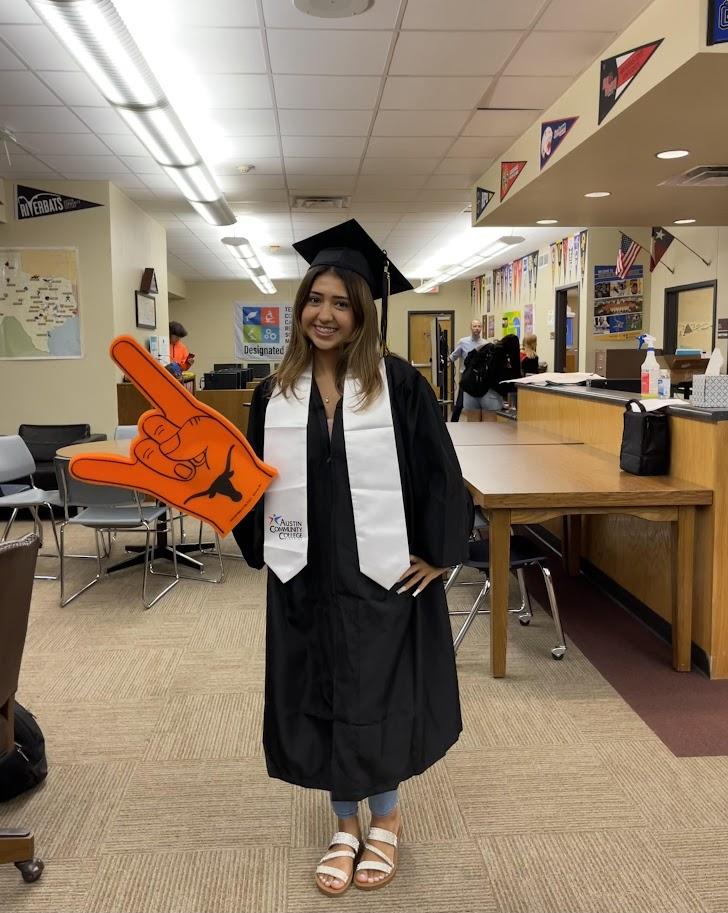 You are allowed two excused College Visitation Days. 
Try to use these on a Friday, so that you do not miss ACC. 
You must complete the College Visitation Form and submit it to Mr. Gordon. It can be found in the Google Classroom.
Cat has a hat
How Do I Choose A Major?
A major is your primary field of study you plan to get a job in after you graduate, such as engineering, education, or graphic design.
When choosing a major ask yourself:
What are my interests?
What are the job prospects? Income potential?
What is my personality? 
Baylor Major Assessment
https://baylor.mymajors.com/quiz/
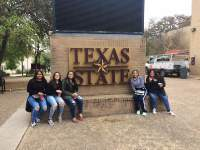 Cat has a hat
2024’s 10 Most Popular 
College Majors
https://www.bestcolleges.com/blog/most-popular-college-majors/
Business
Healthcare
Social Sciences and History
Biological and Biomedical Sciences
Psychology
Engineering
Computer and Information Sciences
Visual and Performing Arts
Education
Communication and Journalism
Cat has a hat
What Do Colleges Look At?
Grades/GPA/Class Rank
SAT/ACT
Courses
Essays (Apply Texas essay prompt is in the Google Classroom)
Letters of recommendation
Extracurricular activities, awards, volunteer hours
Employment
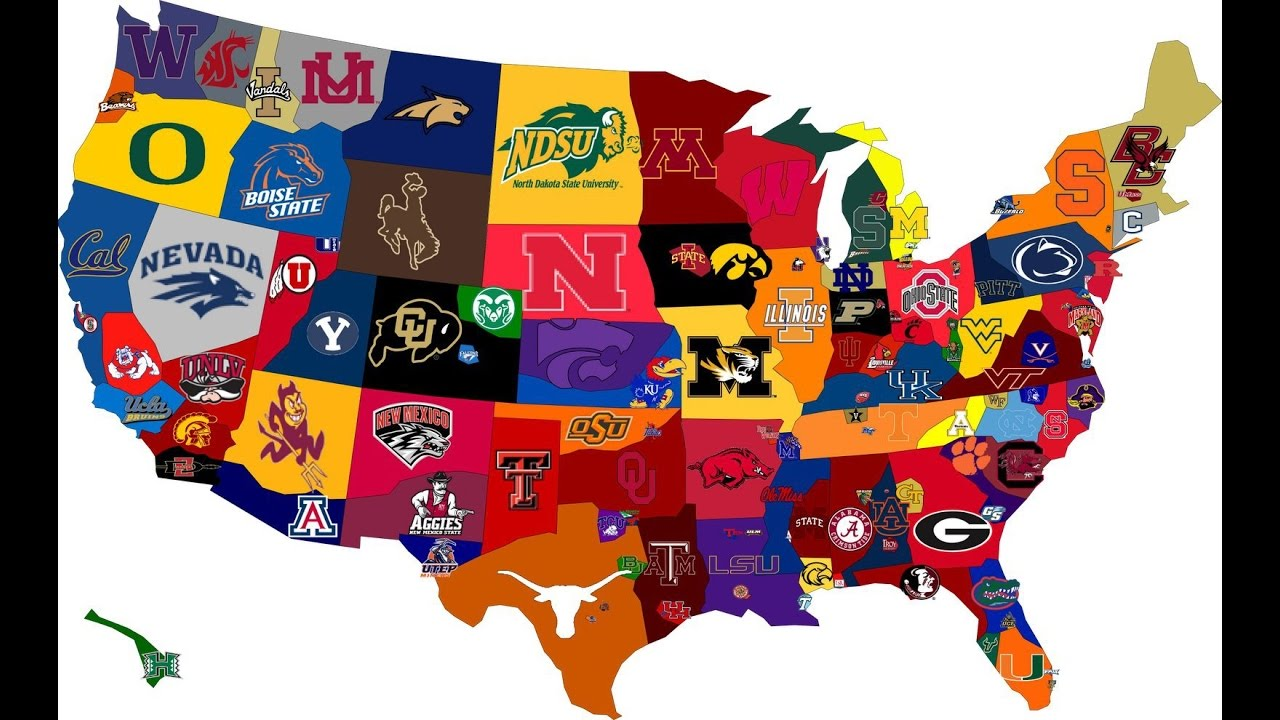 Cat has a hat
SAT/ ACT
Getting a good score can help students get in a better school 
or receive scholarships. 

We are requiring all seniors to take the SAT at least once. 
The next SAT is Oct. 5th. 

Most colleges will accept either the SAT or ACT.

SAT fee waivers are available from Mrs. Jimenez. Fee waivers can also be used for college applications. Must be eligible for free or reduced lunch.
Cat has a hat
Top Ten Percent
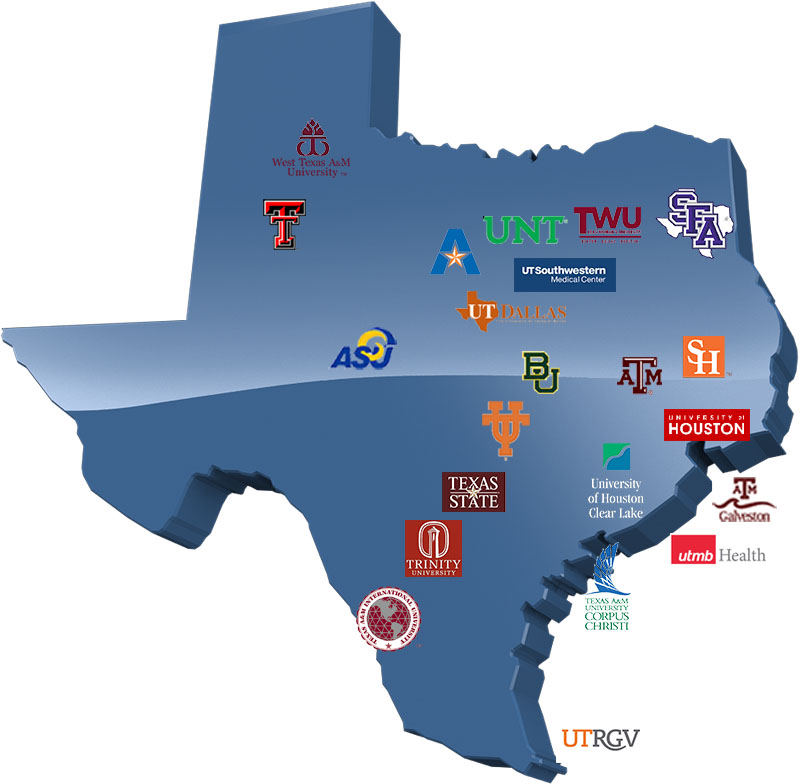 Admission to public postsecondary institutions in Texas is guaranteed to students who graduate in the top 10% of their class at a public or private accredited high school. 
Except for the University of Texas at Austin... UT only guarantees acceptance to the top 6% of the graduating class.
Cat has a hat
How do CRCA students apply for College
Freshman or transfer student?

You will submit an application as a freshman applicant since you have not yet graduated from high school. 
Upon high school graduation, you will work with your college admissions counselor/ advisor and they will apply your college credit that was earned while in high school to your degree plan (if it meets their academic requirements)
Cat has a hat
How do I apply to University?
You can apply to most Texas universities using 
https://goapplytexas.org/

For out-of-state universities, you can usually apply using https://www.commonapp.org/ 

Caution: Out-of-state and private universities may not accept any or all 
of your college credits.
Cat has a hat
How do I pay for College?
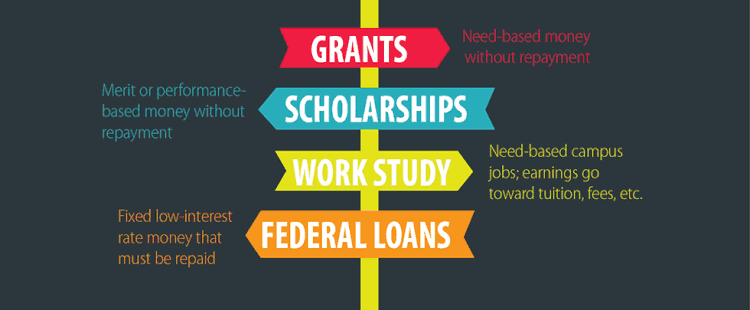 Cat has a hat
How do I pay for College?
FAFSA
Free Application for Federal Student Aid
https://studentaid.gov/

FAFSA goes live on December 1st.

Please join us on 
Weds. Nov. 20th from 4:10-7:30 PM 
for a FAFSA Workshop in the CRCA library.
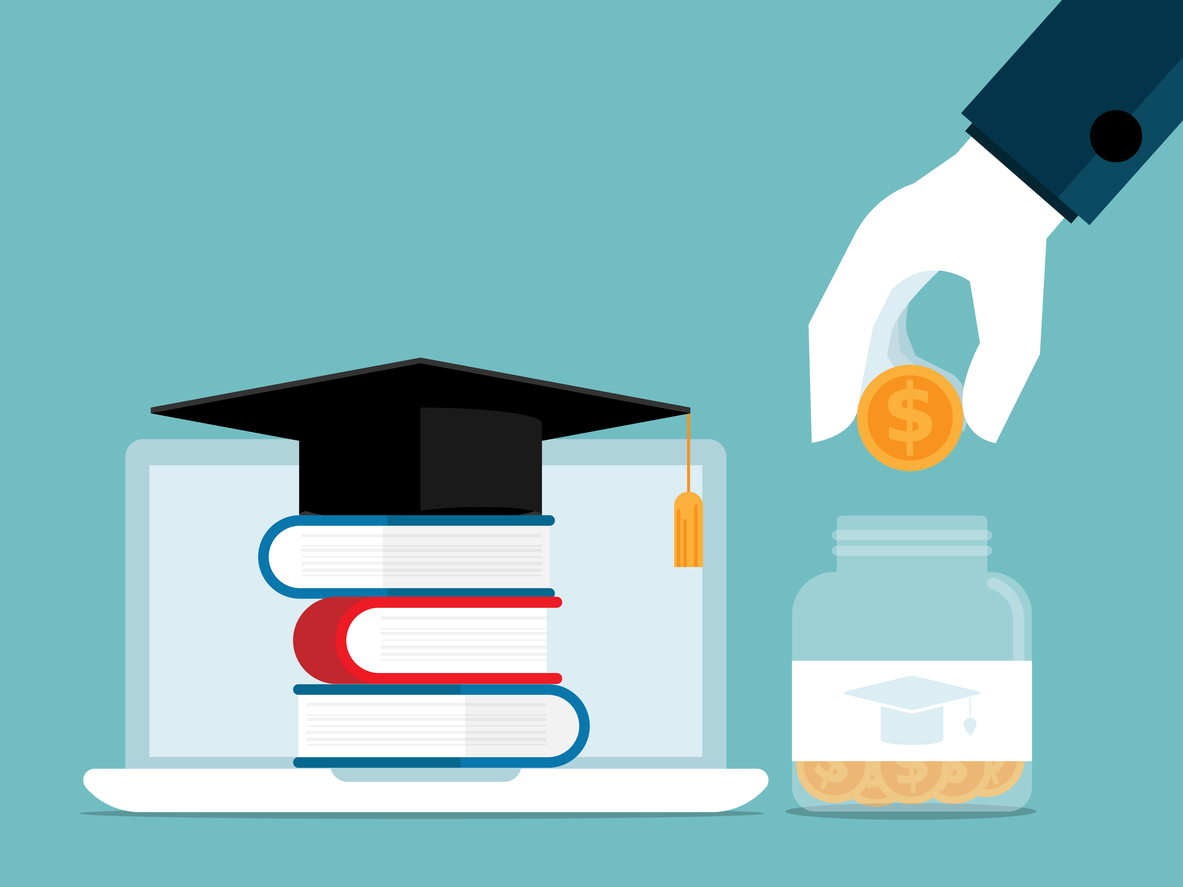 Cat has a hat
Types of Federal Loans
LOANS HAVE TO BE REPAID WITH INTEREST
AA
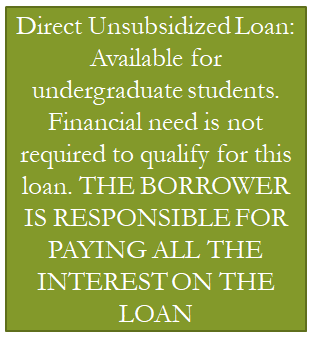 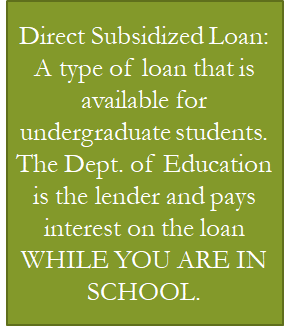 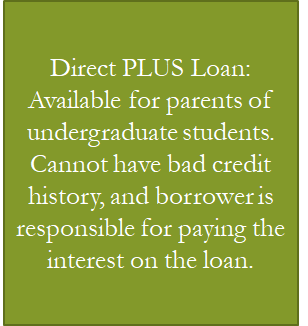 Cat has a hat
Scholarships
Search for scholarships that match your interests and strengths, future major, career, or university, etc.

You can’t get scholarships unless you apply for scholarships. 

Here are a few websites:
www.unigo.com
www.scholarship.com
www.collegeforalltexans.com

I will also create a list of local scholarships for students to apply to. This will be released in December.
Cat has a hat
THANK YOU!
Are there any questions?

Plan to Attend: 
Tuesday, May 6th 
Senior Parent College Night
6:00 PM in the CRCA Library

Any questions please contact
Josh Gordon at jgordon@bisdtx.org
Or
Tiffany Jimenez at tijimenez@bisdtx.org